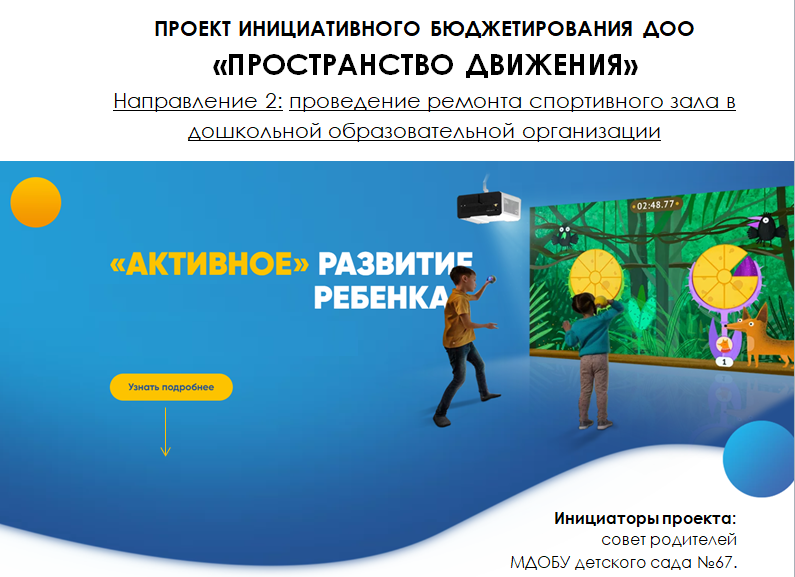 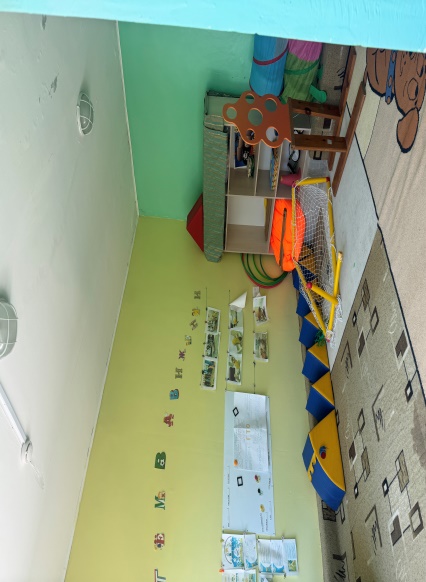 Проблема:
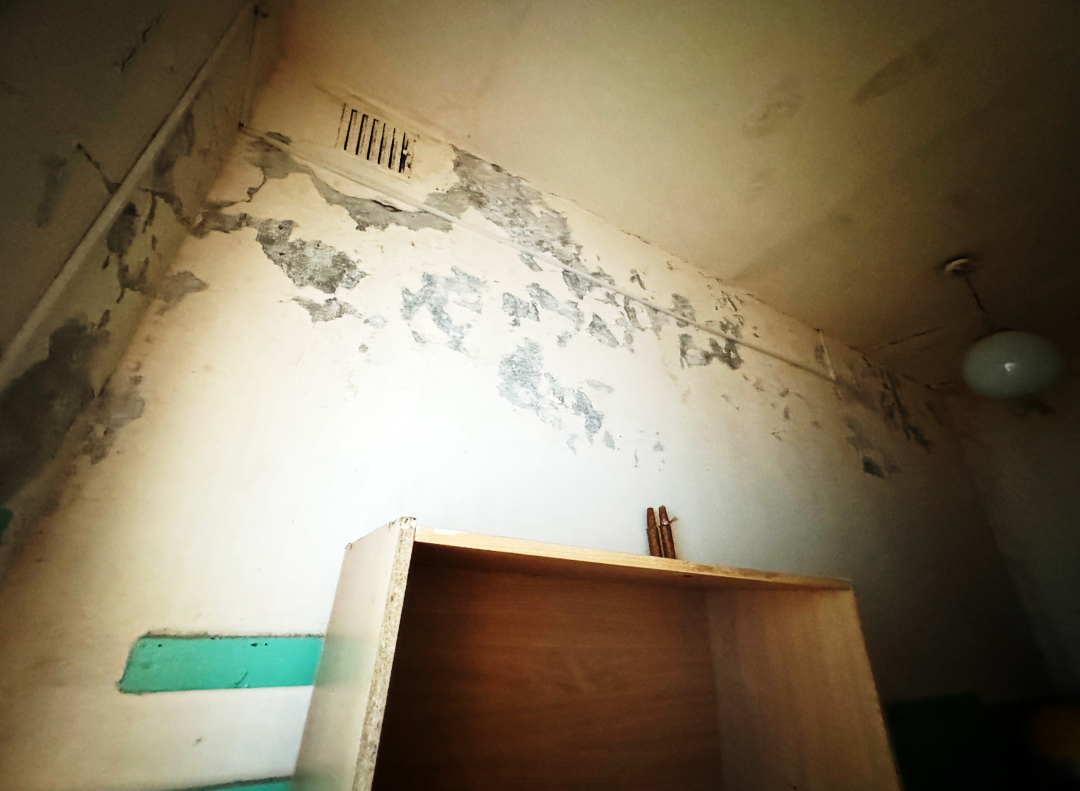 спортивный зал требует косметического ремонта. Стены изношены, с потолков после прорыва трубы осыпалась штукатурка. Пол в зале – дощатый, покрыт линолеумом; в прилегающих помещениях   старый ковролин. Малые помещения из-за отсутствия оборудования потеряли свою функциональность. Освещение требует перехода на светодиодные лампы.
Решение: создание современного многофункционального пространства в спортивном зале
Ремонт
Средства и технологии
Замена пола на полимерное покрытие.
Косметический ремонт стен и потолков во всех помещениях.
Создание «живой» стены
01
02
03
04
Светильники
Системы хранения
Установка стеллажей
Замена электроустановок и освещения
Дизайн-проект
Дизайн-проект
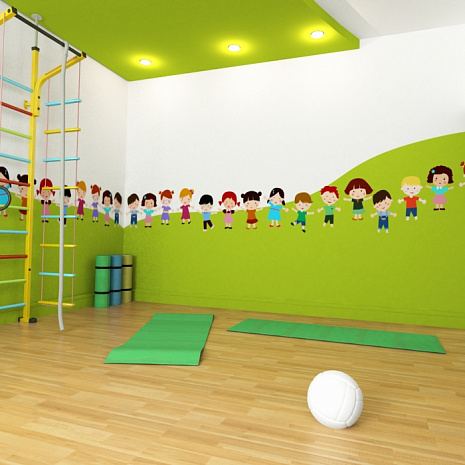 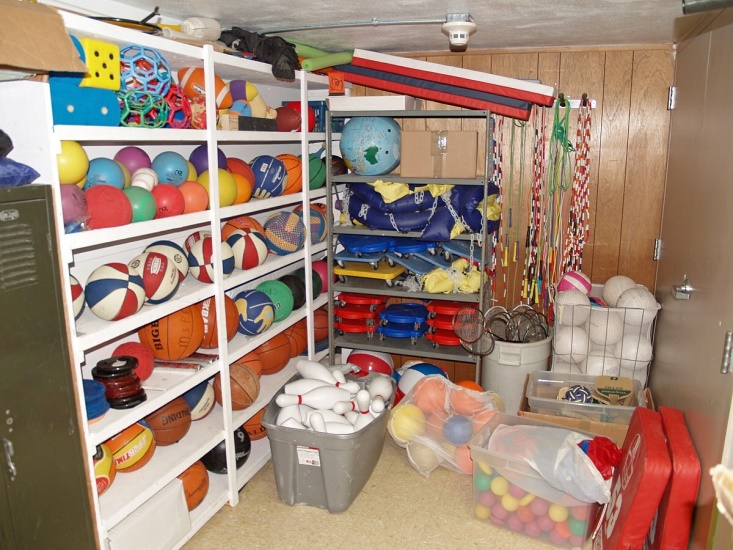 «Живая» стена
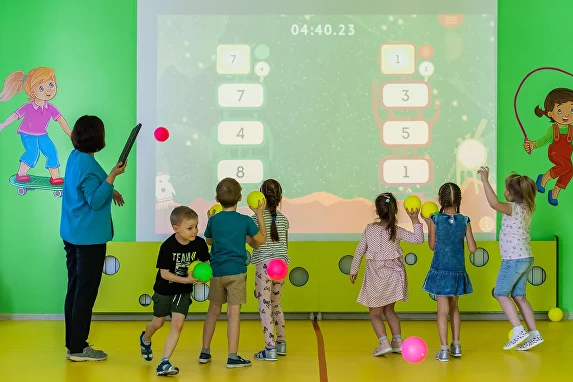 Предварительная смета
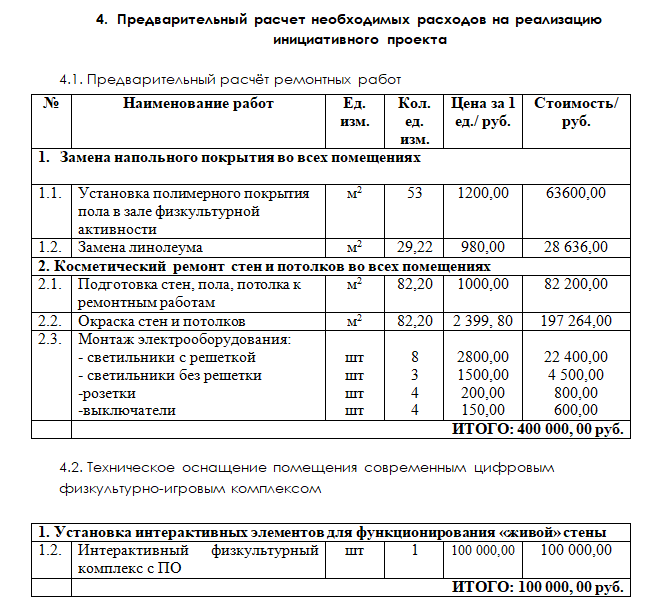 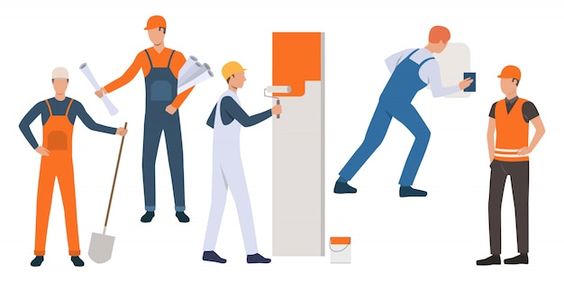 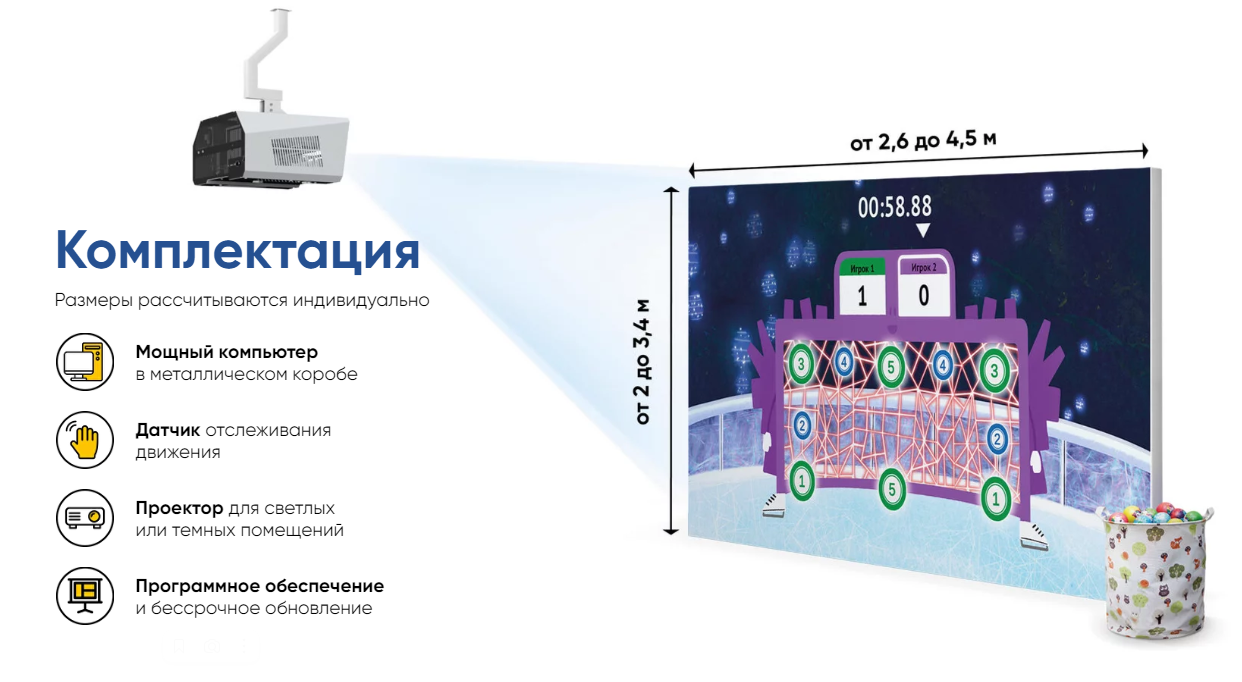 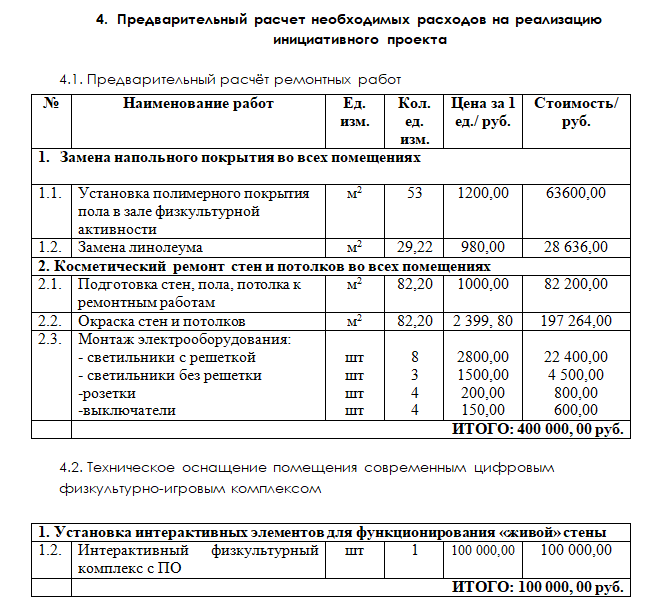 Ожидаемый результат
участвовать в увлекательных играх, удовольствие от двигательной деятельности с использованием современного оборудования и спортивного инвентаря, желание заниматься физкультурой и активно действовать в новом пространстве.

удовлетворить запрос на создание современной инфраструктуры в дошкольной организации, принимать участие в совместных физкультурно-игровых досугах, выбирать расширенный спектр  дополнительных образовательных услуг с использованием перспективных технологий адаптивной физкультуры и нейрофитнеса.

расширить возможности организации двигательных практик с дошкольниками, повысить мотивацию к физкультурным занятиям
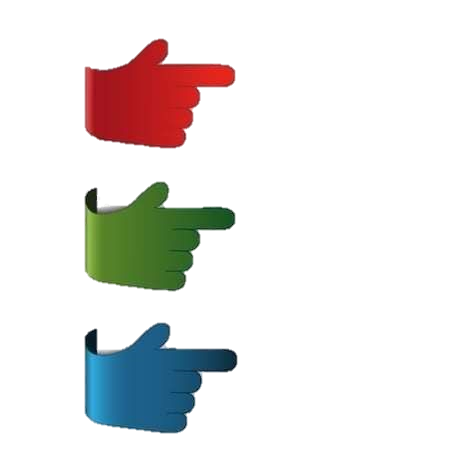 ДЕТИ
РОДИТЕЛИ
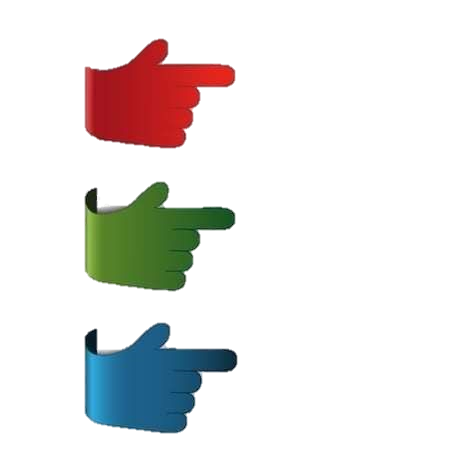 ПЕДАГОГИ
Эффекты
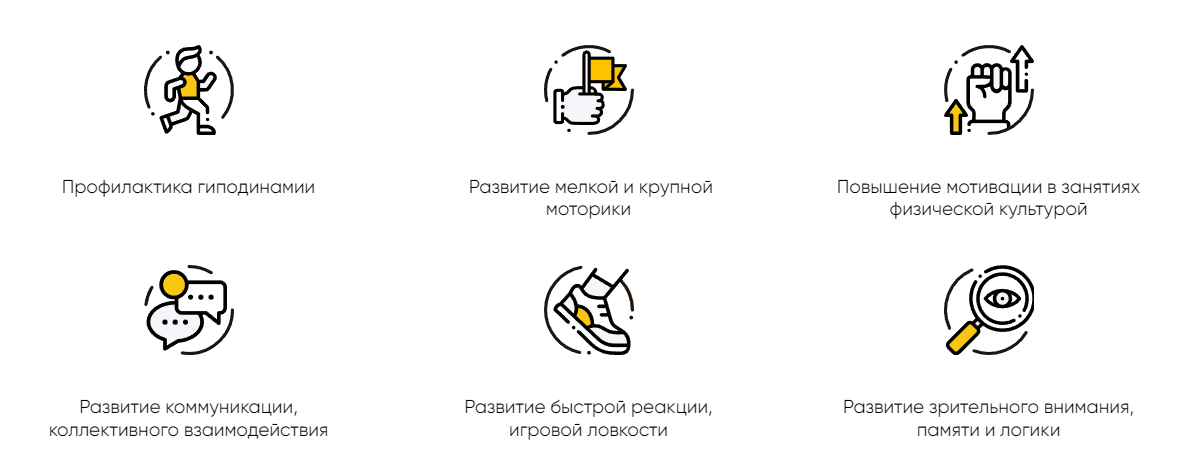